GEOGRAPHY
The study of where people, places, and things are located and how they relate to each other.
LATITUDE
Measures distances north or south of the equator.
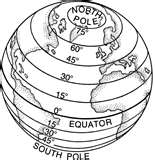 LONGITUDE
Measures distances east or west of the prime meridian.
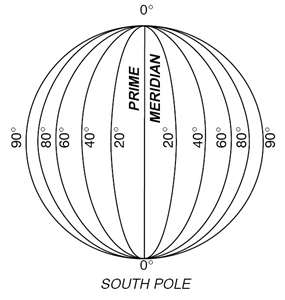 PRIME MERIDIAN
Imaginary line which divides the Earth into eastern & western hemispheres.
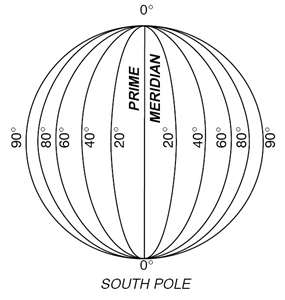 Five Themes of Geography
Location
Place
Interaction
Movement
Region
Five Themes of Geography
http://www.brainpop.com/socialstudies/geography/geographythemes
Location
The position on the Earth’s surface.
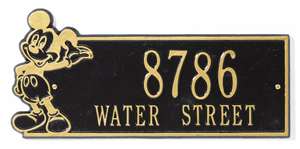 PLACE
Physical and human characteristics of a location.
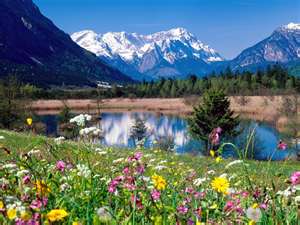 Place
Physical:  Landforms, climate, soil and animal life.
Human:  People’s way of life
activities
transportation
religion
languages
Human Environment Interaction
How people interact with the environment & adapt to their surroundings.
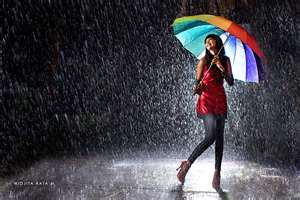 Movement
Migration – people traveling from one place to another looking for food, work, a better life, etc.
Trade – movement of goods between areas.
Ideas – when an idea spreads from place to place.
Interdependence – depending on other countries for goods and resources.
Region
An area defined by common characteristics. 
(Landforms, climate, etc.)
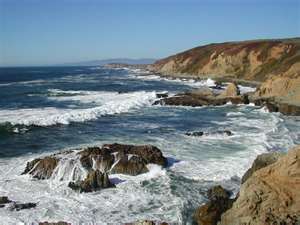